Logo
Tourniquet Section 01Date
Equipe PRISME
Bilan 2015-2020
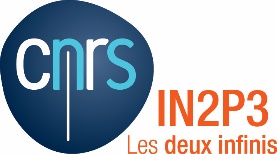 PRISME - Tourniquet Section 01 du Laboratoire IP2I – Date : 4/2/20
Nom des orateurs: M.Beuve, E. Testa, C.Rodriguez-Lafrasse, H. A. Carime
PRISME : esprit et axes de recherche
« Du  noyau atomique au patient, de l’attoseconde aux années… 
…quantifier, comprendre, prédire 
les effets des rayonnements sur le vivant pour
Développer, optimiser, contrôler 
les radiothérapies innovantes »

Axe 1 : Imagerie et contrôle des traitements
Axe 2 : Radiobiologie : Modélisation / Instrumentation
Axe 3 : Radiobiologie : Expérimentation
Composition actuelle de l’équipe
12+(3) permanents : 8 ES + 4 ITA + (3 Emérites) 
Enseignant – Chercheur
Beuve Michaël (PU), Rodriguez-Lafrasse Claire (PU-PH), Testa Etienne (MCU), Lalle Philippe (PU), Ardail Dominique (MCU-PH), Céruse Philippe (PU-PH), Magné Nicolas (PU-PH), Wozny Anne-Sophie (PHU)
Technique
Alphonse Gersende (Chargée d’étude), Malésys Céline (Tech), Varoclier Virginie (Tech), Colombat Alysée (Adj Tech)
Emérite : Joseph Remillieux, Marie-Thérèse Aloy, Dietrich Averbeck
8 doctorants :
Allegrini Oreste en codirection de thèse / soutenance prévue en 10/2022  (sujet)
Tessaro Veronica en cotutelle / Soutenance prévue en 2020
Ali Yasmine en codirection de thèse / Soutenance prévue en 9/2021
Guy Jean-Baptiste en codirection de thèse / Soutenance prévue en 4/2020
Louati Safa en codirection de thèse / Soutenance prévue en 9/2021
Vernos-Brichart Delphine en codirection de thèse / Soutenance prévue en 9/2022
Gauthier Arnaud en codirection de thèse / Soutenance prévue en 9/2022
Philouze Pierre en codirection de thèse / Soutenance prévue en 9/2023
2 postdocs :
Etxebeste Ane ( CNRS, à partir du 1/12/19)
Caméra Compton : simulation Monte Carlo et développement du prototype
Ramos Ricardo (LabEx à partir du 3/6/19)
Simulation of the impact of nanoparticles on physical and chemical processes in the context of innovative radiotherapy.
3
PRISME - Tourniquet Section 01 du Laboratoire - Date
Evolutions récentes (1/2)
3 permanents :
I. Rinaldi (CR2) (mise en disponibilité)
physicienne médicale à la MAASTRO clinic (Maastricht) depuis 2018
D. Dauvergne (DR1) départ 2015 (Actuellement au LPSC)
M. Fallavier (CR1): retraite
7 thèses soutenues : 
Gilormini Marion 2015 – Directeur de Thèse: Dominique Ardail - Inhibition des proteines pro-apoptotiques de la famille Bcl-2 par l’ABT-737 : intérêt pour le traitement des cancers des voies aérodigestives supérieures. 
Cunha Michaela 2016 -Directeur de Thèse: M. Beuve, E. Testa - Multiscale modeling for radiation protection and cancer treatment : from nanodosimetry to cell response 
Simonet Stéphanie 2018 - Directeurs de Thèse: Dominique Ardail, Walid Rachidi - Effet radiosensibilisant des nanoparticules AGuIX dans les cancers des Voies Aérodigestives Supérieurs (VADS) : de l’internalisation aux dommages subcellulaires.  
Wozny Anne-Sophie  2018 - Directeur de Thèse: Claire Rodriguez-Lafrasse - Mécanismes moléculaires spécifiques de la réponse aux ions carbone dans les cellules tumorales (souches et non souches) des cancers des Voies aéro-digestives supérieures.
Fontana Mathia 2018 - Directeur de Thèse : E. Testa, Jean-Michel Létang - Tests and characterization of gamma cameras for medical applications
Poignant Floriane 2019 - Directeur de Thèse:E. Testa, M. Beuve - Physical, chemical and biological modelling for gold nanoparticle-enhanced radiation therapy : towards a better understanding and optimization of the radiosensitizing effect
Touileb Yasid 2019 –Directeur de Thèse Claire: B. Chariat, M. Beuve, Hamid Ladjal  - Four-dimensional dose calculation using deformable tetrahedral geometries for hadron therapy
Groupe XXX
4
PRISME - Tourniquet Section 01 du Laboratoire - Date
Evolutions récentes (2/2)
3 Fin de CDD (post-doc ou chercheur)

Riad Ladjohounlou  2017 – 2019 - Effet bystander en réponse à l’irradiation photonique et par ions carbone
2017-2018 : ANR
2018-2019 : LabEx Primes
Caterina Monini Modélisation biophysique pour la hadronthérapie 
2014 – 2016 Physique Cancer ModHadron
2017 –2019 Physique Cancer Clinanox
2019 LabEx Primes
Mauro Testa Co-localisation des dommages biologiques et des traces d’ions
2016 LabEx Prime
Groupe XXX
5
PRISME - Tourniquet Section 01 du Laboratoire - Date
Evolutions à venir
Côté « physique fondamentale »

Rattachement de Hassan Abdoul-Carime MCU (IP2I/IPM Bio) : Mesure des processus élémentaires d’interaction électrons basses énergies molécules biologiques

Côté « médical »

 Intégration : 
Olivier Chapet PU-PH, radiothérapeute, Chef du service de radiothérapie CHU Lyon Sud
Ariane Lapierre Radiothérapeute, normalienne, Fin de thèse doctorale
Groupe XXX
6
PRISME - Tourniquet Section 01 du Laboratoire - Date
Organisation-fonctionnement du groupe
En interne dans l’équipe
Deux sites 
PHABIO (Doua) , LRCM (Lyon-Sud)
Réunion de groupe hebdomadaire le lundi pour le groupe LRCM et le vendredi pour le groupe PHABIO.
LRCM: Réunion bibliographie hebdomadaire animée par des séniors pour les étudiants 
Réunion mensuelle (vidéo ou présentielle) le vendredi entre les groupes LRCM et PHABIO
Réunions de travail régulières par projet
Outils communs: agendas de groupe, listes de membres actuels et anciens + Evènements informels de vie d’équipe
Dans le laboratoire : relations avec les services, autres équipes
Interaction avec les services faisceaux d’ions (FSI), mécanique, électronique, informatique avec notamment :
Plateforme Radiograaff, Resp. Sci. : M. Beuve et Res. Tech. : C. Bernard (SFI)
Projet Clarys
Groupe XXX
7
PRISME - Tourniquet Section 01 du Laboratoire - Date
Highlights: Axe 1
Instrumentation
Objectif : construction de caméras gamma (Compton et collimatée) pour le contrôle de l'hadronthérapie et l'imagerie nucléaire
Fait marquant : première mesure d'un profil gamma prompts avec la caméra collimatée avec un faisceau de protons à intensité clinique
Simulations Monte Carlo
Evaluation des performances de la caméra Compton pour le contrôle de l'hadronthérapie (Fontana IEEE 2019)
Evaluation des performances de la caméra Compton en imagerie nucléaire (Fontana PMB 2019)
Développement d'un module GATE pour la caméra Compton et comparaison des protos CLaRyS et MACACO (Valencia) (Etxebeste PMB 2020)
PRISME - Tourniquet Section 01 du Laboratoire - Date
Projets: Axe 1
Objectif : Valorisation des développements des prototypes de caméras Compton et collimatée
Méthode : soumission de projet ANR et Physique Cancer
Sujets :
Développement d'un prototype de Caméra Compton pour l'imagerie nucléaire 
Implémentation d'une caméra collimatée avec TOF dans un centre d'hadronthérapie
PRISME - Tourniquet Section 01 du Laboratoire - Date
Highlights: Axe 2
Instrumentation 
Extension of the Radiograaff Platform 
Electron irradiations at low dose rate 
Cabinet with control of temperature and humidity 
Setup to irradiate cells in SOBP at Arronax
 Collab. Ip2I, Arronax, Subatech
Modeling/simulation
Creation of the NanOx model
Patent 2015
The most accurate of the world 
Monte Carlo simulations with gold nanoparticules
Spectra of specific energy at nanoscale 
World premiere
PRISME - Tourniquet Section 01 du Laboratoire - Date
Projets: Axe 2
Instrumentation 
Radiograaff Platform: extension to Helium
Irradiation with partial cell traversal 
Modeling/simulation
Integration of NanOx into Gate (IP2I, LPC Clermont, CREATIS)
Biological dose with clinical beam of hadrontherapy H, He, C
Prediction of tumor control (Mouse and patient tumors)
Integration of NanOx into G4DNA (IP2I, LPSC)
Application to radiotherapy based on radioelement 
BNCT, factorized therapy, BEHadron
PRISME - Tourniquet Section 01 du Laboratoire - Date
Highlights: Axe 3
Hadronbiologie 
Irradiation protons / ions carbone / alpha 
Paradigme de l’effet Bombardier/Furtif : distribution spatiale des ROS = différences de réponse biologique ions carbone/photons  
Financement : Physique Cancer CliNanox /accueil chercheurs étranger LabEx PRIMES / Ligue contre le Cancer Haute-Savoie/ Obtention de 2 Bourses de mobilité Cancéropôle

Radiosensibilisation (nanoparticules (NP) et chimiothérapie)
Preuve de concept de l'effet radiosensibilisant des AGuIX® dans le chondrosarcome (cultures 3D et petits animaux avec xénogreffe tumorale) - Financement ANR CHONDRAD
Etude pré-clinique de l'efficacité de l'association de 2 thérapies ciblées (anti-EGFR + anti-Bcl-2) à la radiothérapie dans des modèles cellulaires et animaux de tumeurs ORL
      Financement Ligue contre le Cancer Loire

Prédiction de la réponse tumorale à la radiothérapie
Isolement des cellules tumorales circulantes pour des patients avec tumeurs ORL 
Culture de biopsies ex-vivo et détermination de biomarqueurs prédictifs (profils d’expression génique Nanostring®)
Financement Cancéropôle CLARA 

31 Articles  / 54 Congrès / 3 Thèses
Groupe XXX
12
PRISME - Tourniquet Section 01 du Laboratoire - Date
Projets Axe3
Hadronbiologie : Ions carbone, protons / photons
Données biologiques pour la simulation
Réponse du métabolisme protéique (granules de stress, protéasome, stress du réticulum)
 Signalisation inter-cellulaire (effet bystander, exosomes) 
Effets biologiques et pré-cliniques de la combinaison de l’immunothérapie à l'hadronthérapie
Radiosensibilisation par nanoparticules
Développement d'une nouvelle génération d'AGuIX® 
Modification du cœur (Bismuth / Yttrium)
Modification de la surface (Nanobodies)

Prédiction de la réponse tumorale à radiothérapie
Rôle prédictif des cellules tumorales circulantes dans la non-réponse au traitement chez les patients atteints de cancer ORL
PHRC ETOILE : Etude randomisée ions carbone/ radiothérapie chez 250 patients atteints de sarcome. Etude radiobiologique: expression de biomarqueurs protéiques et géniques.
Groupe XXX
13
PRISME - Tourniquet Section 01 du Laboratoire - Date
Highlight/ Project : Axe 3Hassan Abdoul-Carime
Deux dispositifs expérimentaux pour l’étude de la Réactivité Induite par les Electrons Lents (<20eV)
Experience de collision electron-molécule en phase gazeuse pour la mesure de sections efficaces de fragmentation de molécules (d’intérêt biologique) induite pas ces électrons et les rapports de branchement de fragmentation (projet BAMBI 2019-2022, ANR-PRC)
Expérience d’irradiation de films moléculaires pour obtenir des informations sur la physico-chimie et la réactivité induite par ces électrons (projet SMOOTIE 2020, CNRS-MITI Défi Origine)
PRISME - Tourniquet Section 01 du Laboratoire - Date
SWOP (1/4)
Strength
Multidisciplinary of the team and its academic and hospital partners
Various skills: modeling, simulation, instrumentation and experimentation
Cancer: a priority  
Platforms and tools
instrumentation platform: Radiograaff, CERVO, Imaging room
Calculation tools: MC simulations and data analysis
Recognition and involvement
Collaborations (regional, national, international)
Responsibility, animations and scientific coordination
Adaptability to structural variations and financing method
PRISME - Tourniquet Section 01 du Laboratoire - Date
SWOP (2/4)
Weakness
Absence of full researcher (CR) in physics and biology
Physicists: reduction of the permanent workforce by 80%
2001: 6.5 FTE (5 CNRS + 2 PR +1.5 MCU)
2018: PhaBio = 1 FTE (1 PR + 1 MCU)
Unpredictable environment
Financial means = 90% through calls for tenders
Slow financial periods: loss of continuity, competition
Peak periods
Lack of focus and scattering issues
Positioning of the multidisciplinary axes vs core business
Strong variability of outside beam access
PRISME - Tourniquet Section 01 du Laboratoire - Date
SWOP (3/4)
Opportunity
Renewal of the LabEx PRIMES
Planned integration
Physics side : H. A. Carim MCU 
Medical side: 
O. Chapet PU-PH  head of the radiotherapy department of Lyon-Sud
A. Lapierre CCA radiotherapist 
Accelerator renewal
Join the Geant4 DNA collaboration
New opportunity for diagnostic imaging and theranostics.
PRISME - Tourniquet Section 01 du Laboratoire - Date
SWOP (4/4)
Perspectives
Concerning the biophysical modeling, we will continue the rewarding multiscale modeling strategy. In particular, we will strengthen the development of our promising NanOx model by: 
Testing it with the data produced by the team;
Incorporating it into the G4DNA and Gate platforms with different levels of description and scale
Extending its field of application to other innovative radiotherapy (BNCT, vectorized radiotherapies ...) via collaborations with at least 4 French and foreign laboratories

In terms of imaging and control treatments by Hadrontherapy, we will 
finalize and enhance our first camera prototype based on gamma prompts. 
study the potential of its performance with a low energy diagnostic imaging 
study the usage with the online control of flash irradiation in hadrontherapy.
PRISME - Tourniquet Section 01 du Laboratoire - Date
SWOP (Final)
Molecular radiobiology projects will continue and focus on:

Understanding the RBE (experimental validation of the Nanox® model and biological dosimetry) and the specificities of the tumor response to high LET radiations (“bomber-stealth” paradigm) in relation to the spatial distribution of reactive oxygen species (ROS)
Evaluating the sensitizing effect  of new generations of AGuiX® nanoparticles (different metals, active targeting) 
Improving the clinical validation of biomarkers predictive of tumor response to radiotherapy
PRISME - Tourniquet Section 01 du Laboratoire - Date
Annexes
Groupe XXX
20
PRISME - Tourniquet Section 01 du Laboratoire - Date
Scientific production 2015/2019
PRISME - Tourniquet Section 01 du Laboratoire - Date
Responsabilités : recherche
Implications au niveau international:
Co-chair « advisory group on learning and teaching » du processus de Bologne
Expert action COST
Implications au niveau national
Infrastructure nationale biosanté Francehadron 2013- 2017
Comité de pilotage: M. Beuve
Resp. WP radiobiologie: C. Rodriguez-Lafrasse/ M. Beuve

LabEx Prime
Comité de pilotage
Resp. WP radiobiologie

GdR IN2P3 MI2B
Comité de pilotage
Cord. pôle radiobiologie
Ligue Grand Est : membre du conseil scientifique
SFBR (Société Française de Biologie des Radiations): Vice-presidence 
Expertise ANR, Idex, HCERES, projets CEA, CNRS, 
Demandes et gestion de supports financiers spécifiques: 
ANR CHONDRAD
Preuve de concept CLARA – Etude CHEMRAD
Ligue contre le cancer du Rhône, de la Loire et de la Haute-Savoie
INCA Physique Cancer ModHadron, ClinNanox
Groupe XXX
22
PRISME - Tourniquet Section 01 du Laboratoire - Date
Responsabilités : enseignement
Enseignements 
Responsabilité PACES, FGSM2, FGSM3, DES, DU de Radiobiologie et Radioprotection
PACES /FGSM2
L3 Sciences de la vie parcours biochimie / M1 Biochimie et Biologie Moléculaire
L3 Physique Chimie
Implications au niveau national:
Conseiller stratégique pour la pédagogie auprès de la DGESIP

Implications au niveau international:
Co-chair « advisory group on learning and teaching » du processus de Bologne
Groupe XXX
23
PRISME - Tourniquet Section 01 du Laboratoire - Date
Responsabilités : autres
Implications dans la vie du laboratoire:
D. Ardail : Membre invité du Conseil d’unité
E. Testa : CS 
Implications dans la vie de l’Université:
Membre du Conseil de la Faculté de Médecine Lyon-Sud
Membre de la commission formation et vie universitaire de l’UCBL1,
Membre du conseil académique de UDL d
Membre de la commission formation de l’UFR Biosciences
Implications au niveau national:
Membre du CNU 29 et sous-section 44.01 
Vice-présidence du Collège National de Biochimie et Biologie Moléculaire en Médecine 
Présidence du Collège national de Médecine Moléculaire
Membre du bureau de la Coordination Nationale des Collèges d’Enseignants en Médecine
Groupe XXX
24
PRISME - Tourniquet Section 01 du Laboratoire - Date
Visibilité et rayonnement
x présentations à des conférences et séminaires (membres et doctorants):
20XX: conf. 1 (Orateur 1), conf 2 (Orateur 2), etc..
20X’X’: conf. 1 (Orateur 1), conf 2 (Orateur 2), etc..
* Présentations plénières
Highlights récents:
Date, intitulé, auteur….
Accueil de la réunion annuelle de la Collaboration xxx
à Clochemerle, 1 semaine en xxx
Groupe XXX
25
PRISME - Tourniquet Section 01 du Laboratoire - Date
Production Scientifique  - Analyses de Physique -
Groupe XXX
26
PRISME - Tourniquet Section 01 du Laboratoire - Date
Production Scientifique  - Contributions techniques -
Groupe XXX
27
PRISME - Tourniquet Section 01 du Laboratoire - Date
Production scientifique - Bilan des Publications 20xx-20yy du groupe XXX
Groupe XXX
28
PRISME - Tourniquet Section 01 du Laboratoire - Date